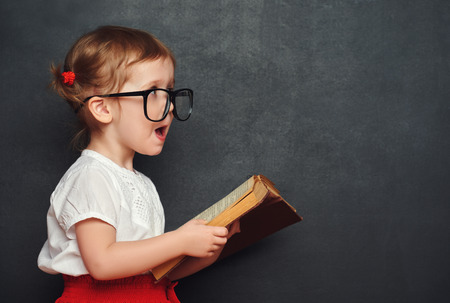 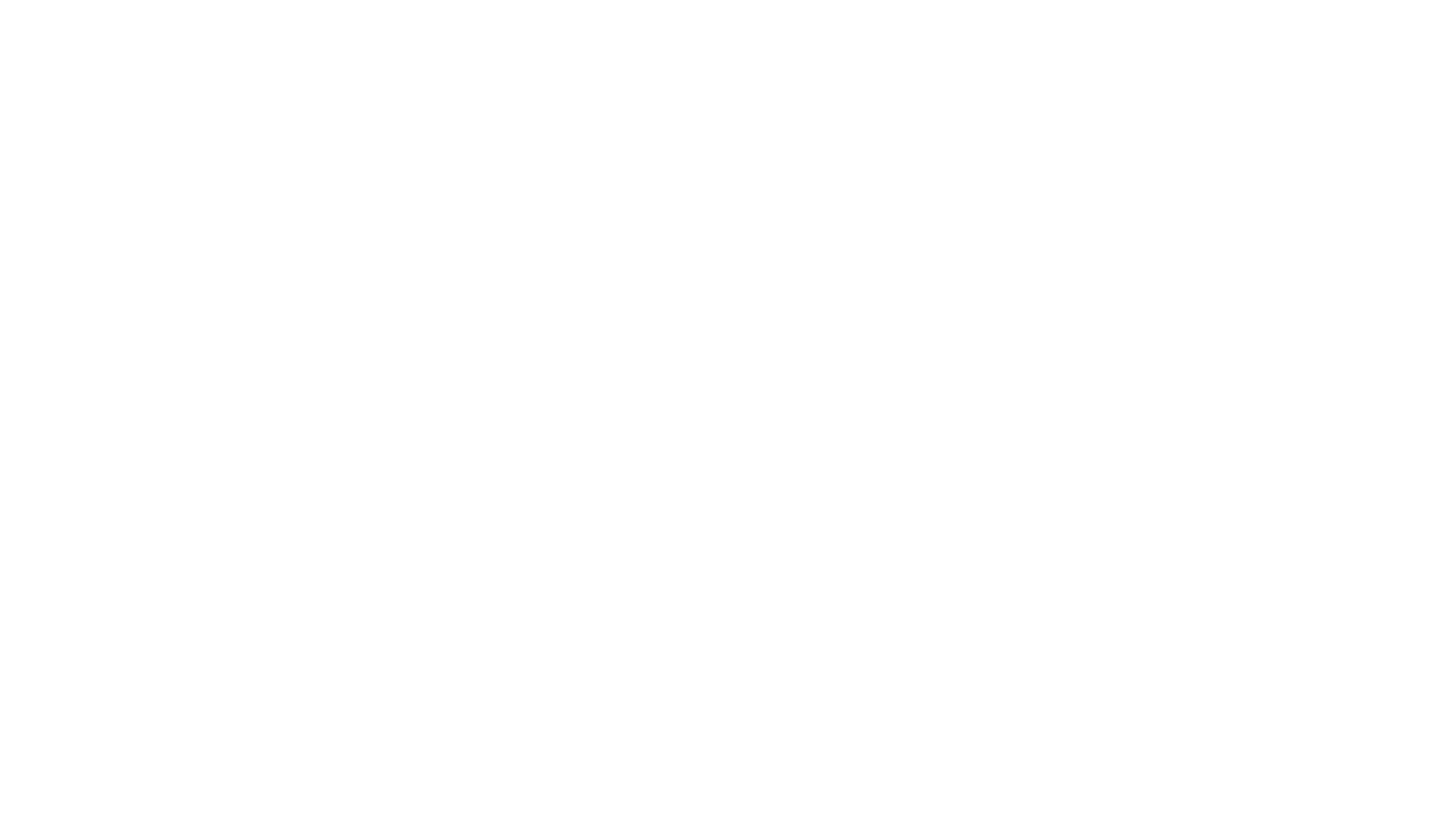 Ten Precepts of Behavior
Laura A. Riffel, Ph.D
www.behaviordoctor.org
www.facebook.com/behaviordoctor
caughtyoubeinggood@gmail.com.
www.behaviordoctor.org
Go to the materials tab
Click “Presentations”
Scroll to San Bernardino
I have posted this PowerPoint and some other files I think you might really like.
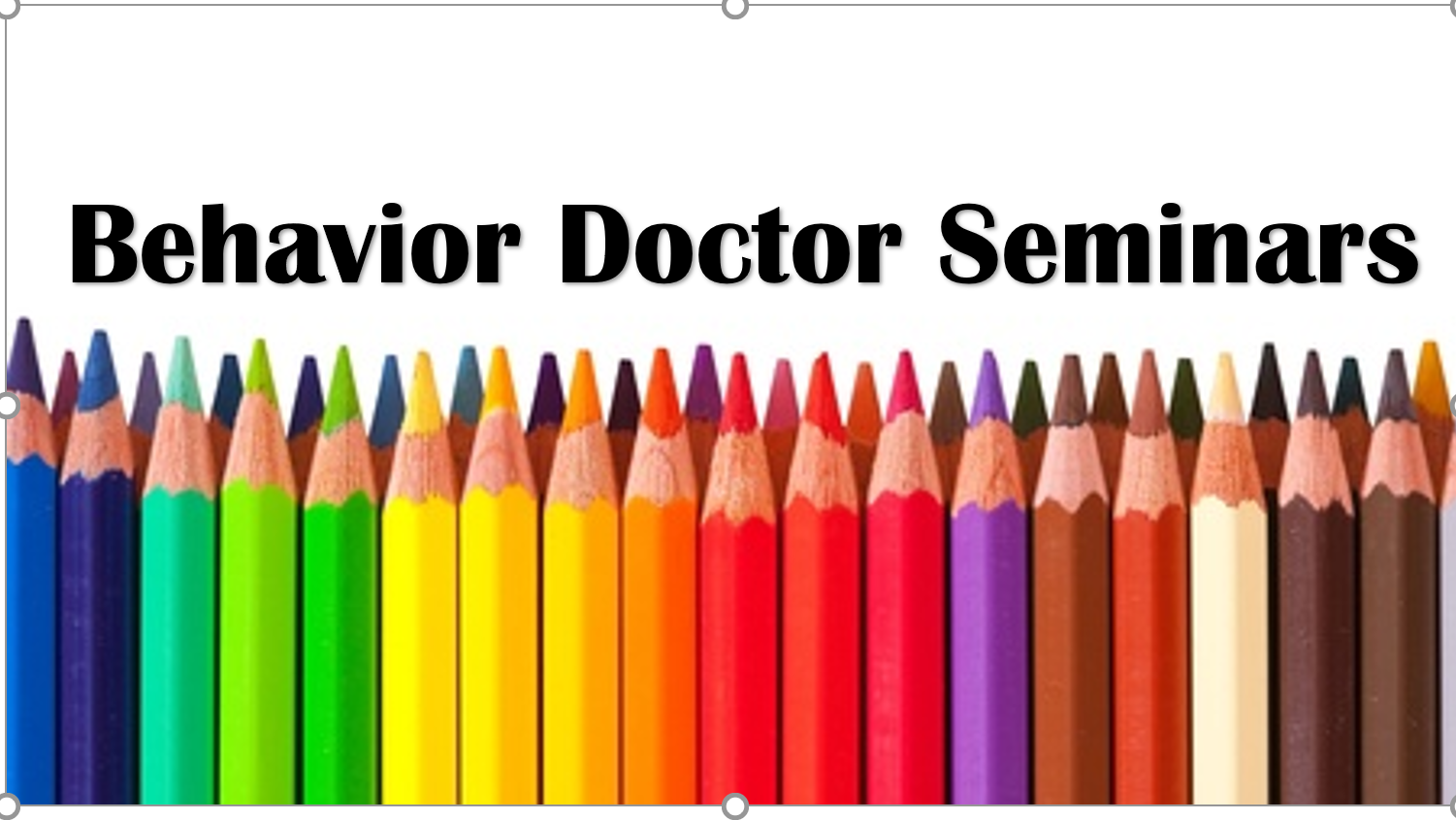 www.facebook.com/behaviordoctor
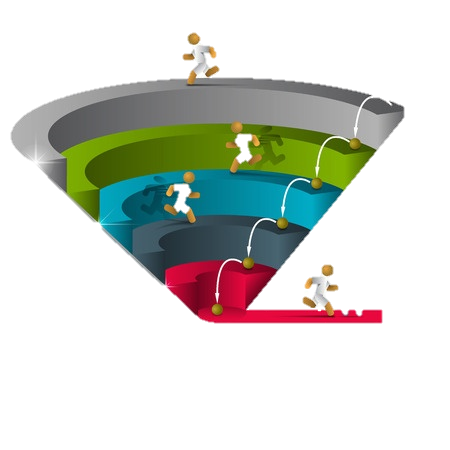 ALL
Some
Few
Behavior is learned and serves a specific purpose 
(Bandura and Glasser)
If you are given a task you don’t want to do…start crying.  They will send you to the “thinking” chair.
1
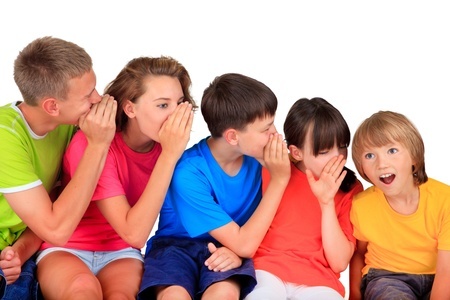 Handout pg 1
Page 7
Josh- 4 hours a day
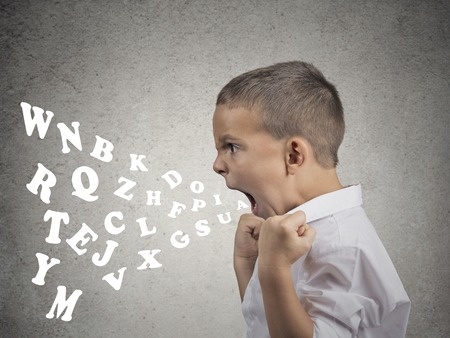 Behavior Doctor Seminars          ™®© FY17
Behavior is related to the context within which it occurs (Bambara & Knoster)
This would never happen on Mars!!!
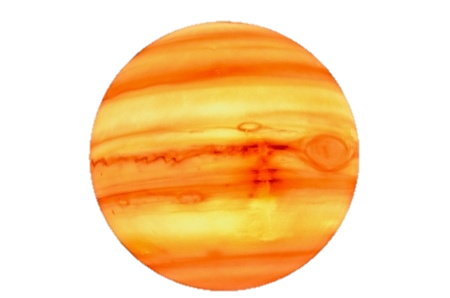 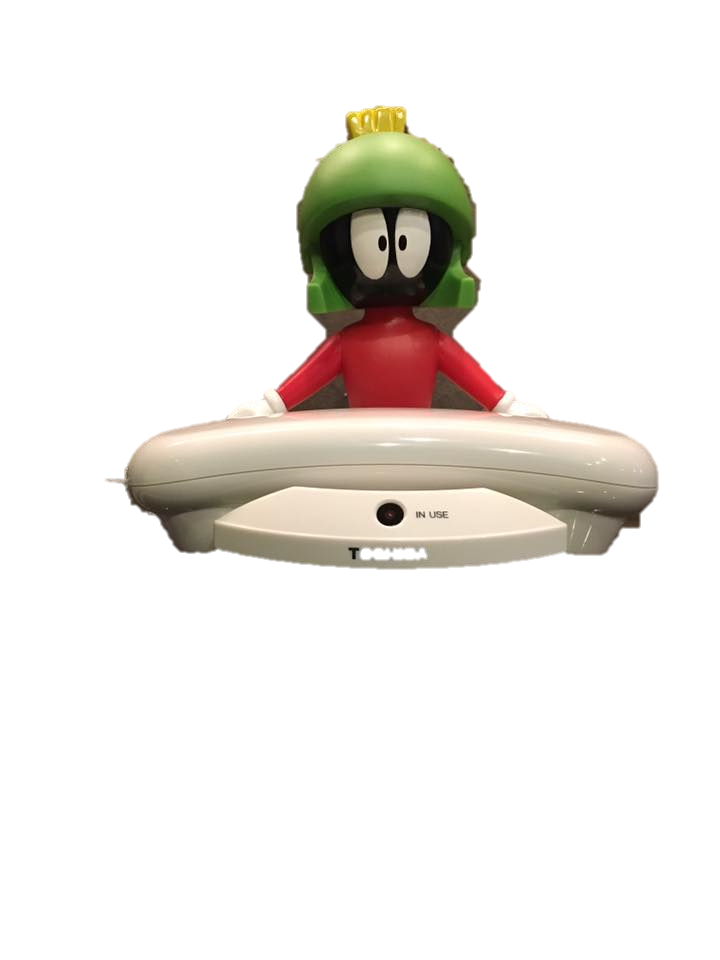 2
Royalty free pic from clipartbest.com
Handout pg 1
Page 7
3
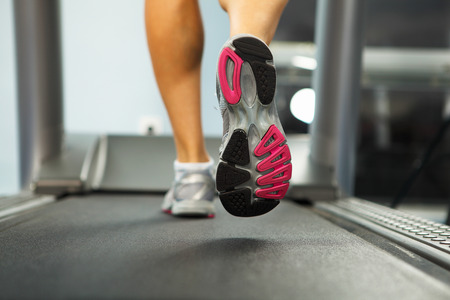 We should deliver the intervention with consistency and fidelity for one month for every year that the behavior has been in place (Lally et al.).
Handout pg 1
Page 7
Josh - learning
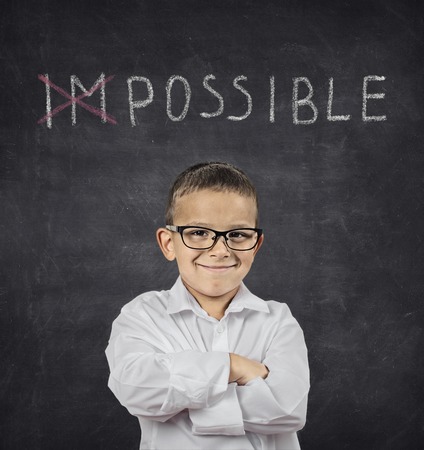 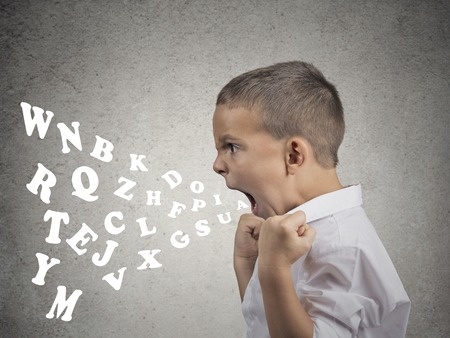 Behavior Doctor Seminars          ™®© FY17
4
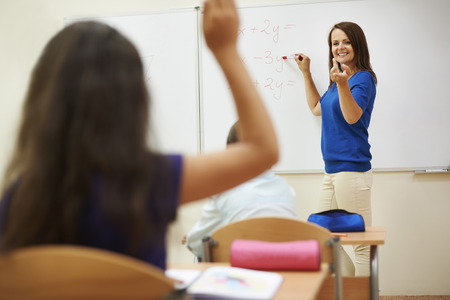 Behavior goes….
Where reinforcement flows
We can improve behavior by 80% just by pointing out what one person is doing correctly (Shores, Gunter, & Jack).
Handout pg 1
Page 7
5
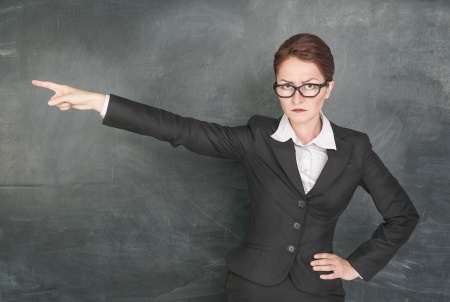 We know we can improve behavior by labeling with behavior specific praise; but we use it less than 10% of the time (Haydon et al.)
Handout pg 1
Page 7
NYC Preschool for children
Behavior Doctor Seminars          ™®© FY17
6
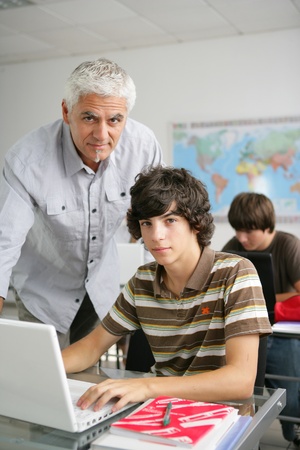 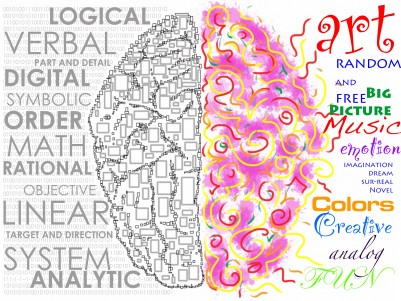 L                R
When we want compliance from a  non-compliant student, we should offer equal choices and deliver the direction from the right side of the student (Cosden et al.; and Tomassi & Marzoli).
Page 7
Cortez, Colorado
7
It’s all fun and games
Until 
Someone….
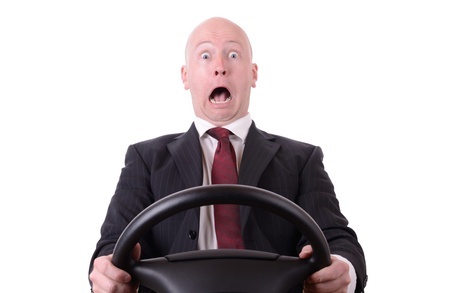 …Figures out the function
Of your behavior.
All behavior falls into two categories(Alberto & Troutman):
Page 7
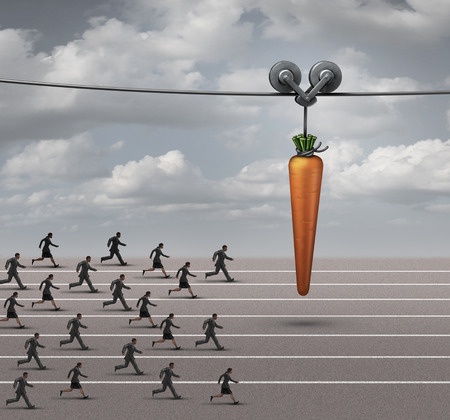 8
These are the things students are trying to access:
Attention (eyeballs)
Access to preferred items
Sensory input
Handout pg 1
Page 7
Touch them
Use their name in a positive way
Make eye contact
Smile
TUMS
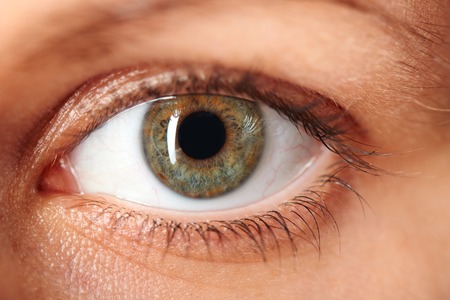 Give it on the front side
They won’t take it on the back side.
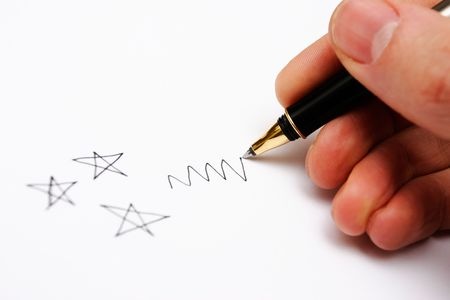 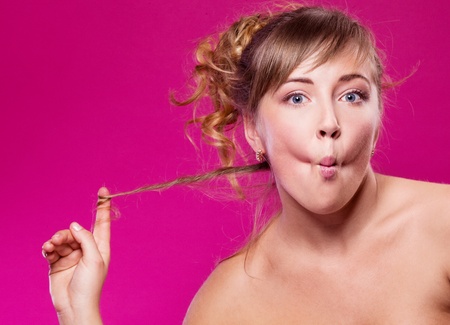 Sensory input
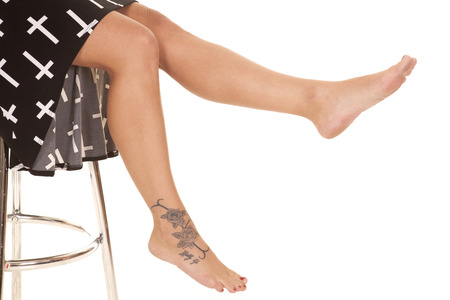 Behavior Doctor Seminars          ™®© FY17
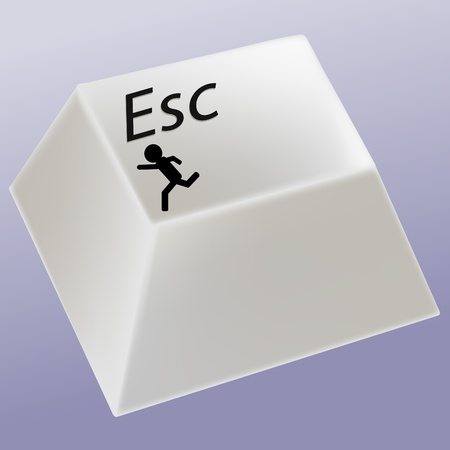 9
These are the things students are trying to escape:
Work/Tasks
Attention (Adults-Peers)
Pain (Physical or Emotional)
Sensory Overload
Page 7
Sensory overload- If these happen stop activity and assess
Behavior Doctor Seminars          ™®© FY17
Real Example- David, the kindergartener
10
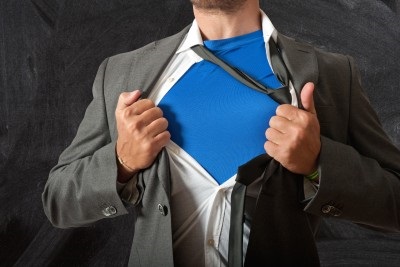 Whenever a behavior happens, it is your reaction that determines whether you see it again or not. We have to change our behavior (Alberto & Troutman)..
Handout pg 1
Page 7
Jay and the pancakes
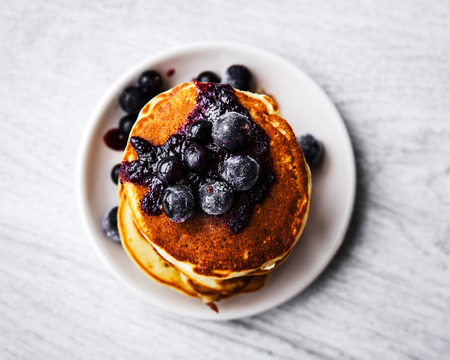 Behavior Doctor Seminars          ™®© FY17
Did it stop the behavior?
Was it proactive: not reactive?
Were there changes to the environment to set the student up for success?
Was a replacement behavior taught?
Did the team feed the replacement behavior and extinguish the target behavior?
Was it delivered long enough with consistency and fidelity?
Test to see if it is a real intervention
References
Alberto, P.A., & Troutman, A.C. (1990).  Applied behavior analysis for teachers (Third Edition).  New York: Macmillan Publishing Company.
Alberto, P., & Troutman, A. (2003). Applied behavior analysis for teachers (6th ed.). Upper Saddle River, NJ: Merrill Prentice-Hall.
Bambara, L.M., & Knoster, T.P. (1995).  Guidelines: Effective behavioral support.  Pennsylvania Department of Education: Bureau of Special Education.
Bandura, A. (1969a). Principles of behavior modification. New York: Holt, Rinehart & Winston.
Cosden, M., Gannon, C., & Haring, T. G. (1995). Teacher-control versus student-control over choice of tasks and reinforcement for students with severe behavior problems. Journal of Behavioral Education, 5, 11-27. 
Haydon, T., Conroy, M., Sindelar, P., Scott, T. M., Brian, & Marie, A. (2010). Comparison of Three Types of  Opportunities to Respond on Student Academic and Social Behaviors, Journal of Emotional and Behavioral.
Lally, P., Van Jaarsveld, C. H. M., Potts, H., & Wardle, J. (2010). How are habits formed: Modeling habit formation in the real world. European Journal of Social Psychology, 40, 998–1009. doi:10.1002/ejsp.674.
 Marzoli D & Tommasi L (2009). Side biases in humans (Homo sapiens); three ecological studies on hemispheric asymmetries. Naturwissenschaften. DOI 10.1007/s00114-009-0571-4.
Shores, R. E., Gunter, P. L., & Jack, S. L. (1993). Classroom management strategies: Are they setting events for coercion? Behavioral Disorders, 18, 92–102.
Pictures
All pictures were purchased through 123rf.com with the exception of Marvin the Martian owned by Laura Riffel